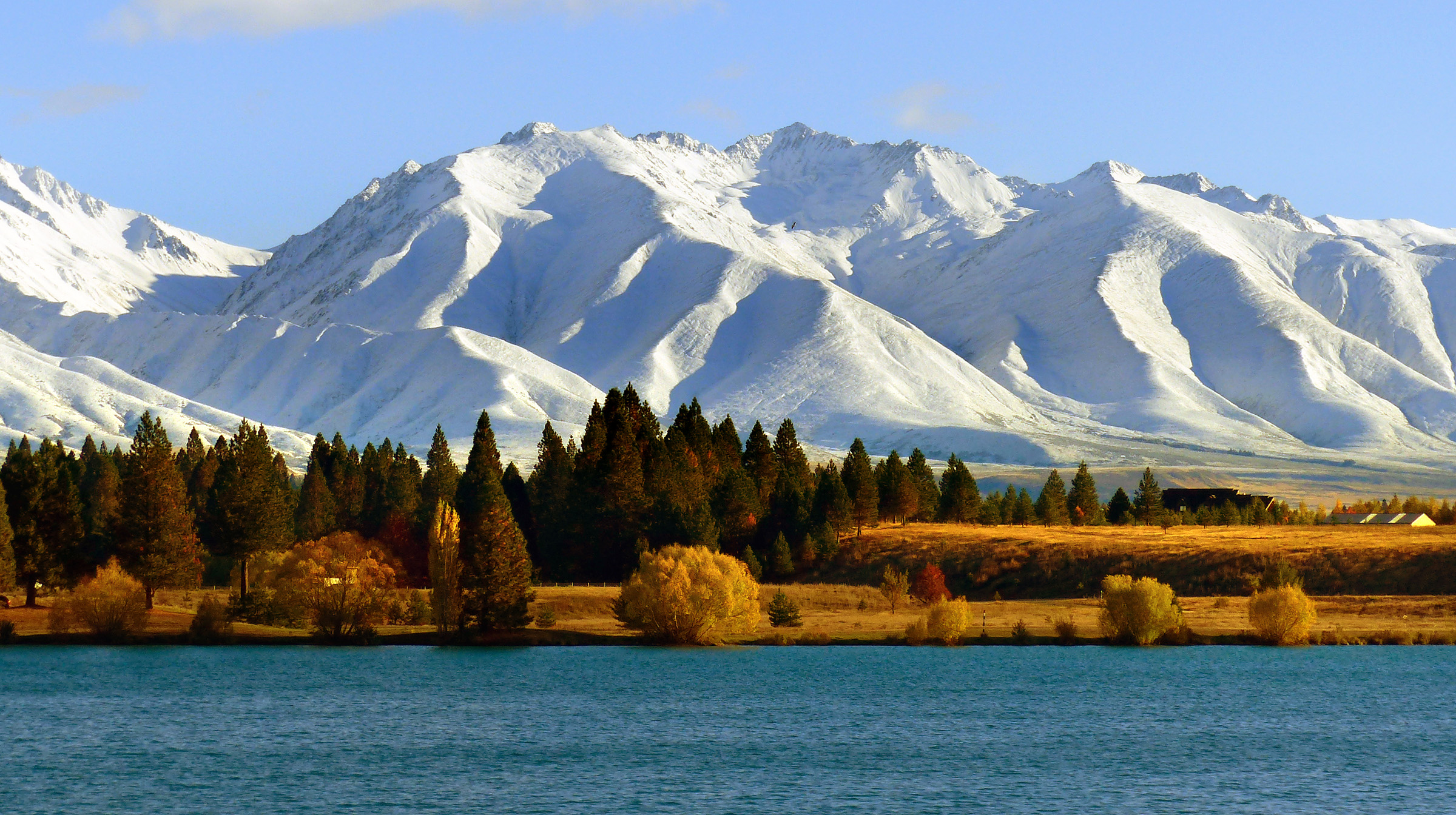 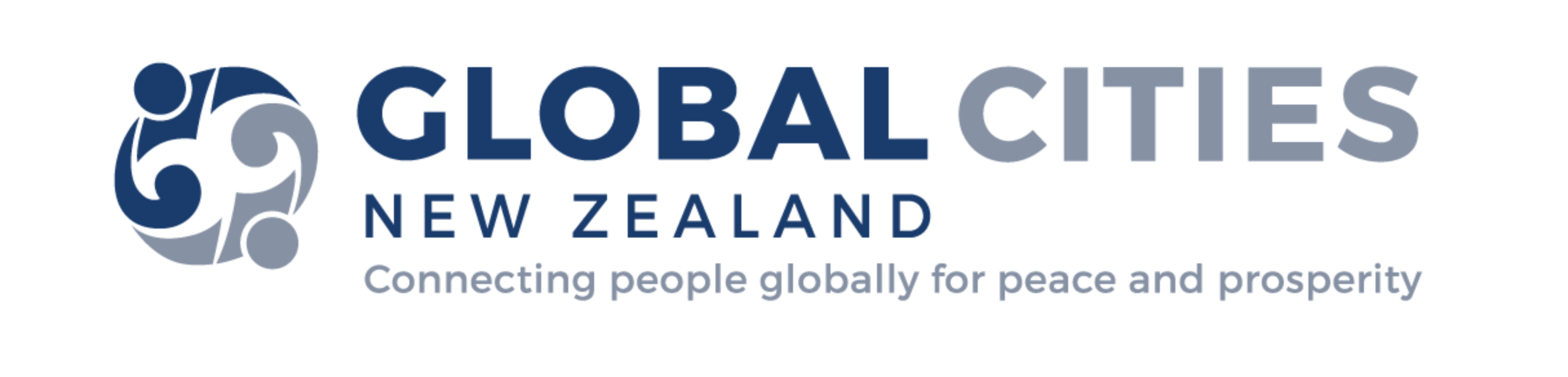 The Global Cities (Sister Cities) Movement
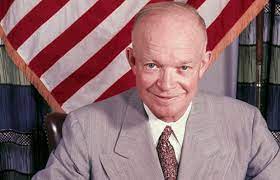 The Sister City programme was 
established to promote peace by people to people links between 
cities in different countries by 
Dwight D. Eisenhower in 1956
GCNZ Objectives
National organisation founded in 1981 to bring together sister city associations throughout New Zealand, including:- Kindred organisations- Voluntary, local-body and governmental groups, - Individuals, cultural, sporting, educational and business groups
People-to-people contact between countries and cultures
Facilitate and assist members locally 
Promote cultural understanding
Stimulate economic development
Foster a citizen’s network of organisations and individuals
Devoted to creating and strengthening partnerships between New Zealand and international communities
[Speaker Notes: In 2021 Sister Cities New Zealand changed its operating name to ‘Global Cities New Zealand’. However, for legal purposes we remain as Sister Cities New Zealand Incorporated operating as Global Cities NZ.]
GCNZ Board & Advisors
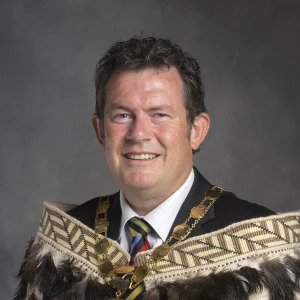 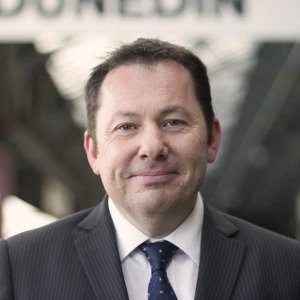 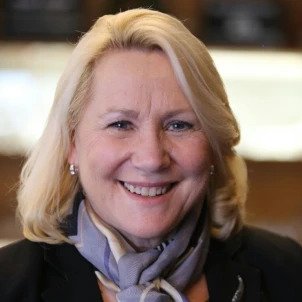 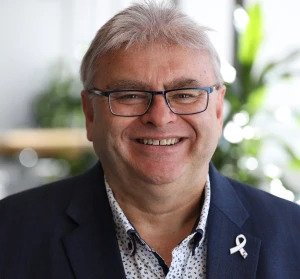 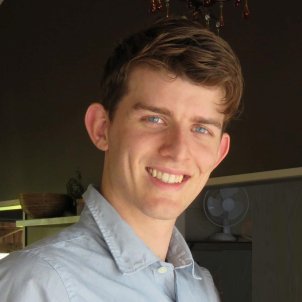 Taylor Marston
Auckland
Ray Wallace
Lower Hutt
John Christie 
Dunedin
Beth Knowles
Christchurch
Grant Smith
Palmerston North
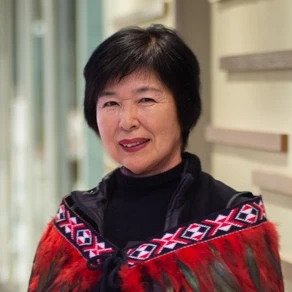 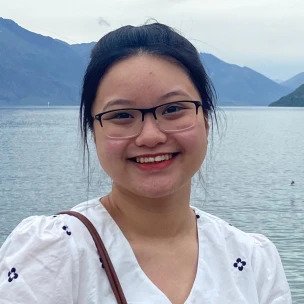 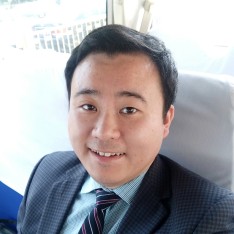 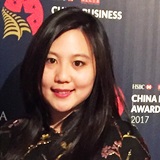 Sarah Ma
Palmerston North
National Administration
Hiromi Morris
Wellington
Emeritus President
Elisha Hsiao
Wellington
Advisor
Luke Qin
Auckland
Advisor
Country Relationships
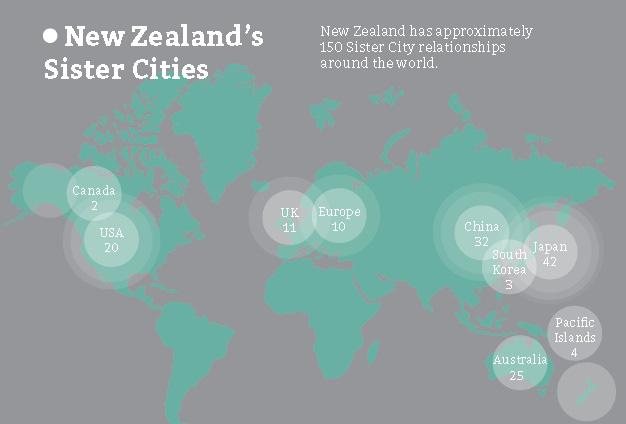 GCNZ Members
GCNZ Partners
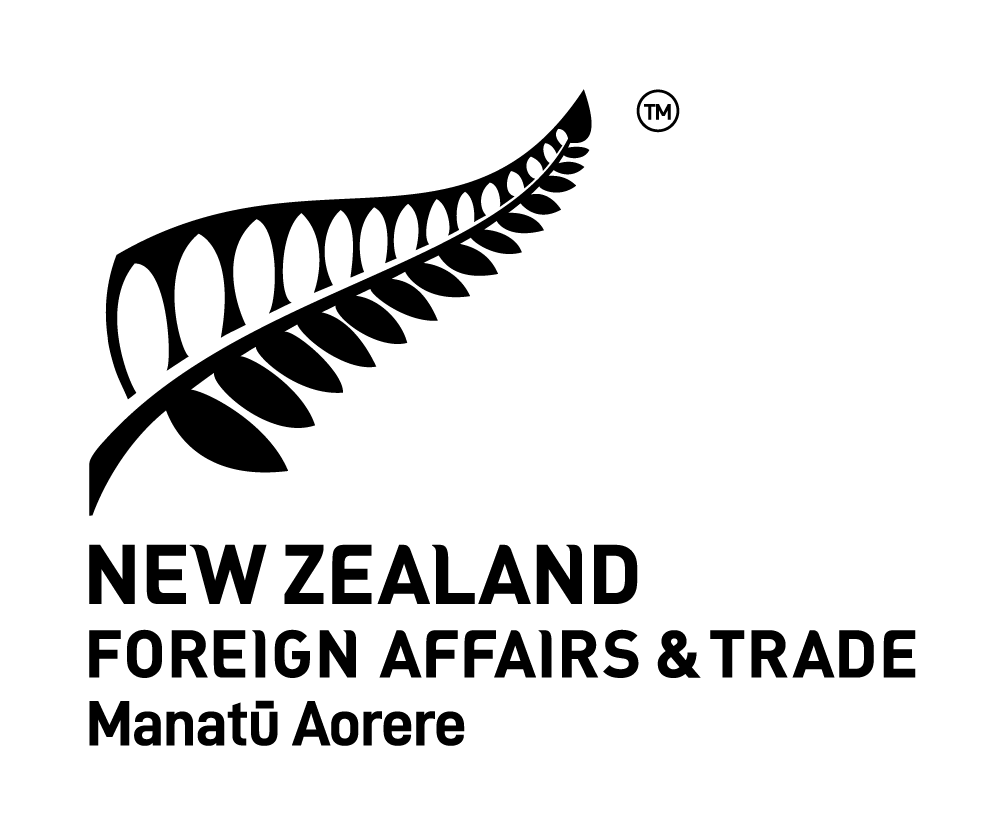 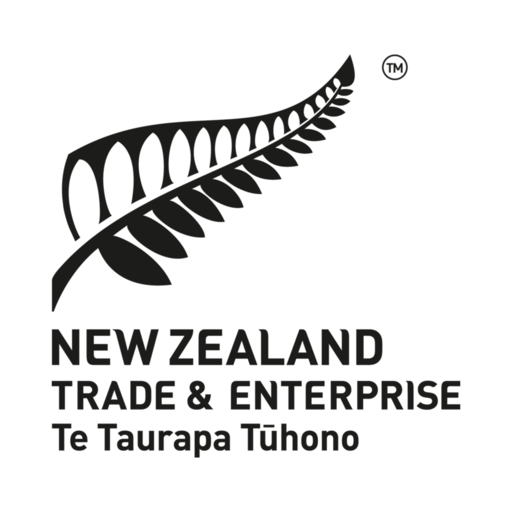 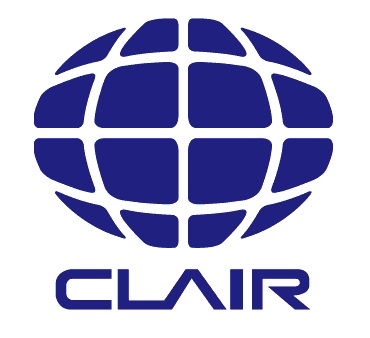 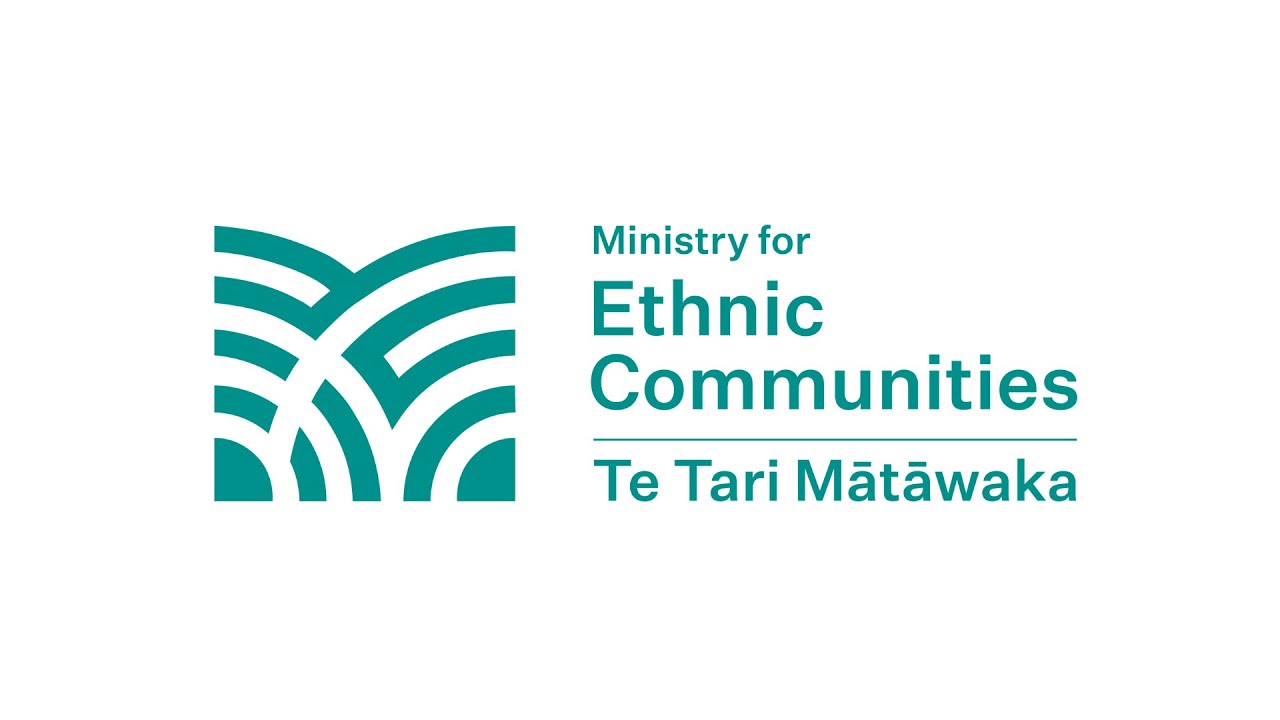 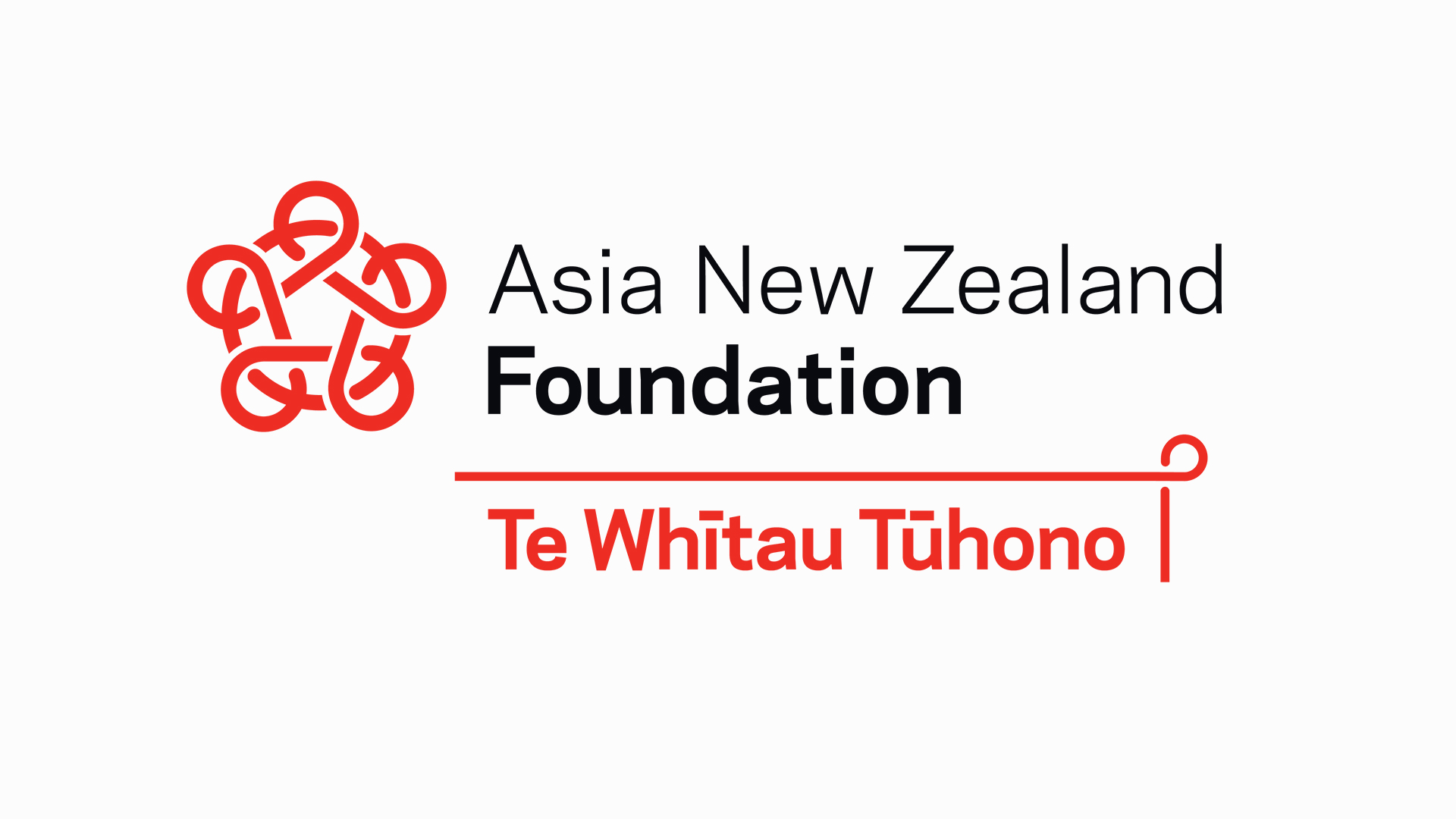 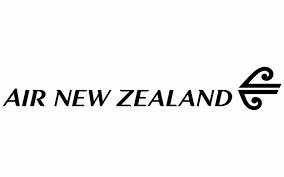 Connections with Diplomatic Corps
GCNZ Youth Sub-committee
Re-invigorating this group – Our Future!
2022 Activity GCNZ Parliamentary Forum
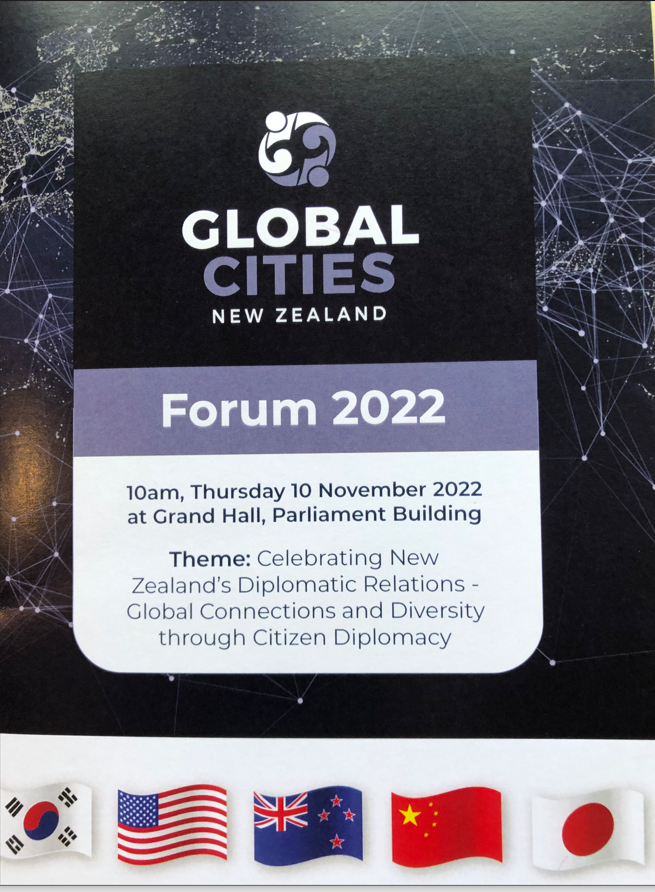 International Bilateral Celebrations
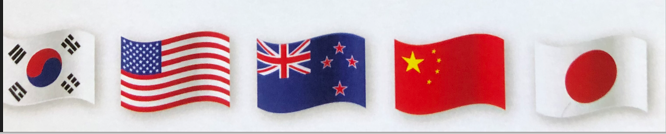 80 years with the USA
70 years with Japan
60 years with South Korea
50 years with China
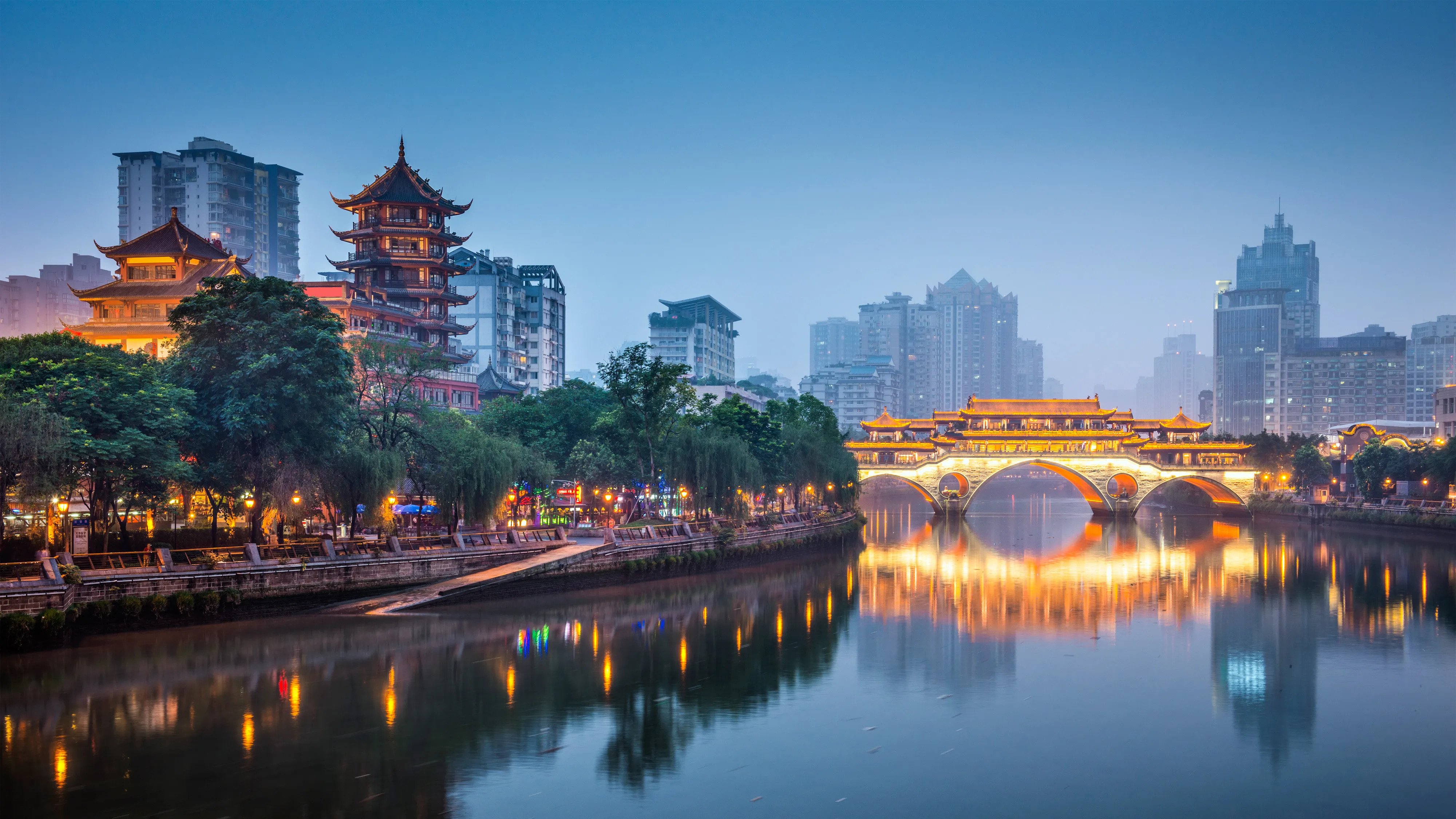 2023 Activities
Regional Forums in early 2023
Sister Schools Projects
Sister City delegations resume
New Zealand – China Mayoral Forum 
Connections with Sister Cities Australia
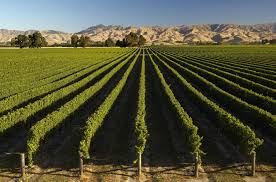 2023 Annual Conference Marlborough
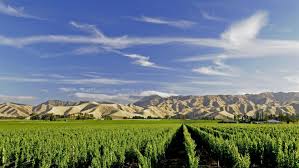 Date: 7 – 8 November 2023
Location: Blenheim